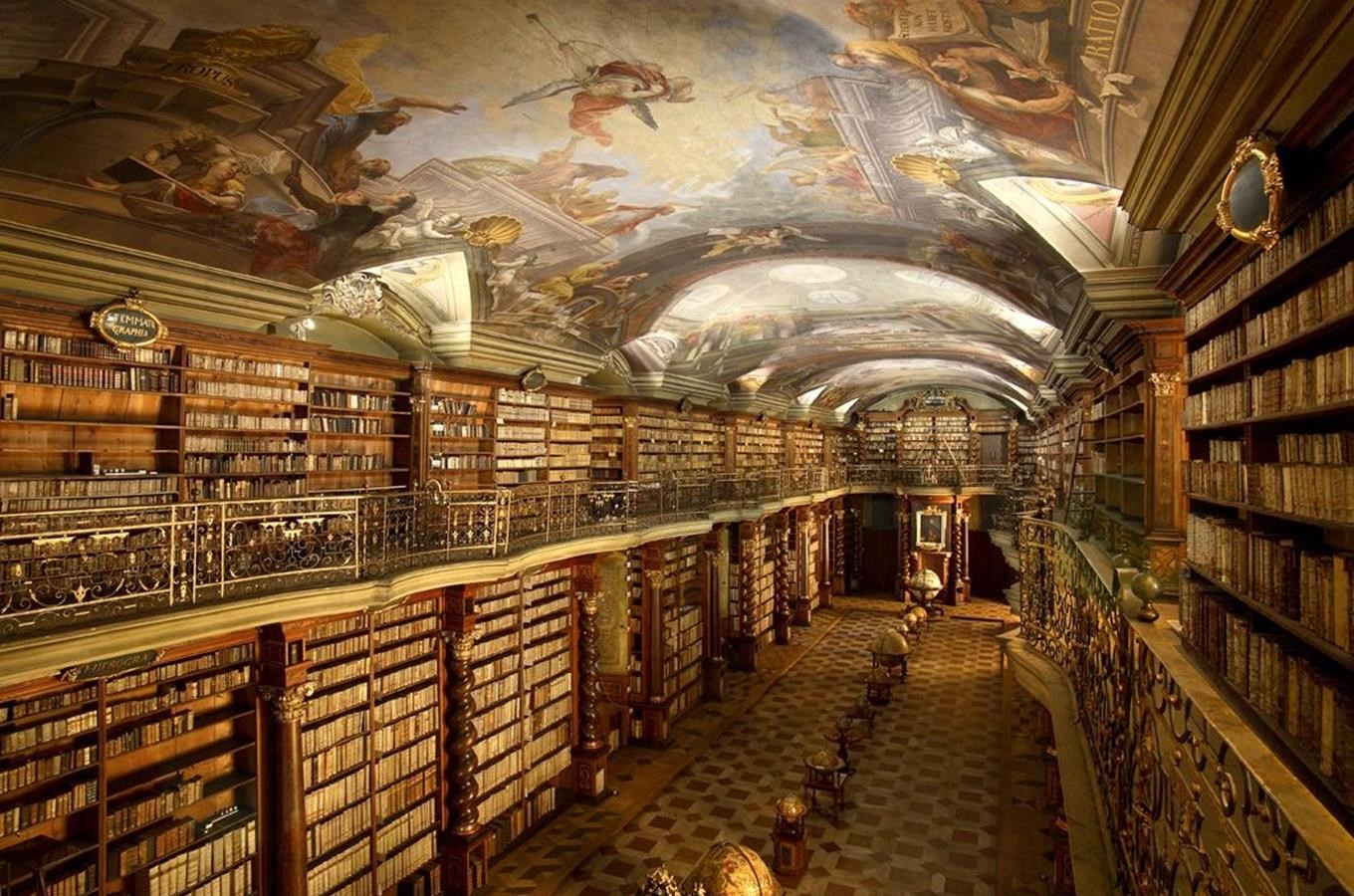 Úvod do studia literatury  a literární vědy
doc. PhDr. Ondřej Sládek, Ph.D.
Pdf MU, interní studijní materiál
podzim 2021
Hlásková instrumentace
Výstavba literárního díla: důraz kladen na: 

Význam slov a vět
Znění slov a vět
znění jednotlivých hlásek nebo slabik
celková melodie (intonace) věty

Využití zvukových hlásek = hlásková instrumentace
Instrumentace /z hudby/ = způsob uspořádání zvukové složky textu
Prostředky hláskové instrumentace
Eufonie = libozvuk

Ach v zemi krásnou, zemi milovanou,
v kolébku svou i hrob svůj, matku svou,
v  vlasť jedinou i v dědictví mi danou, 
v šírou tu zemi, zemi jedinou, 
v matku svou, v matku svou, krev syna teče po ní.
Opakem je kakofonie = nelibozvuk
/zde ř + souhláskové skupiny/

V ztrhaný mrtvý strážce zrak
i v pootevřené huby
přeskřípené svítí zuby.
Onomatopoie (zvukomalba)

Řetězů řinčí hřmot
Žbluňkla žába do žabince až to žuchlo

DALŠÍ:
Opakování skupin hlásek
Aliterace (a slunce jasná světů jiných)
Ukázka z Máje
Opakování hlásek

[…] tichými slovy šepce praví,
„tam při jezeru vížka ční
nad stromů noc; jen bílý stín
hlubkoť stopen v jezera klín; 
však hlouběji ještě u vodu vryt
je z mala okénka lampy svit;
tam Vilém myšlenkou se baví,
že příští den jej žití zbaví.
Verš
Základní rytmická a významová jednotka
Je oddělen od ostatních rytmických jednotek přesnými hranicemi.

Ale vzpurný Halfar učí,
Jak mu kázal zákon boží.
(Bezruč)
Poloverš
Verš s větším počtem slov se dělí na menší metrické jednotky, tzv. veršová kóla.
Jsou-li ve verši dvě kóla, označujeme je jako poloverše.
Mezislovní předěl = diareze (viz dále)

Obláček bílý  do výše stoupal
(Křička)
Verš a řádek
Neplatí: jeden verš = jeden řádek.
Verš může být rozdělen do více řádků!
Počet řádků lze lehce spočítat; počet veršů neurčíme na první pohled.

Však vrátili se sami, před zámkem
vše pusto bylo, prázdno, nikoho
kol vidět nebylo. Snad zahoupal
to vítr jenom zvonem?

                                       Sotva tak
když domluvili, slyš tu zazněl zas
zvuk zvonů mocně, smutně, příšerně, 
jak ve zoufalství, v strachu, v úzkostech
by se kdo dovolával pomoci.

/Zeyer, Pohádka o Karlu Velikém/
Jindy může dojít k rozdělení verše do různých skupin (patří k jiné části textu)
Rozlomení může patřit k obsahovému a/nebo stylovému zlomu v textu.

On pad jí k nohám, plakal jak děcko
a jásal zas 
			***
			A spolu dál šli lesem,
 sněť každá chvět se zdála tajným děsem

/Vrchlický, Savitri/
Jedna hora vysoká je
			a druhá je nízká,
kdo nemá své muzikanty,
			na hubu si píská.
			
/Havlíček, Křest svatého Vladimíra/

4 řádky, 4 verše;
Sudé verše jsou odsazené (zdůr. jejich odlišnost); 6 slabik; rým
Liché verše; 8 slabik; nerýmují se
Enjambement (přesah)
Situace, kdy konec věty nepřipadá na konec verše, se nazývá PŘESAHEM (Enjambement)

		Na bílé zdě stříbrnou zář
		rozlila bledá lůny tvář
Rytmus
Podstatou poezie je rytmus
Rytmus = pravidelné opakování stejných/podobných jednotek.

Organizace přízvučných a nepřízvučných slabik = sylabotónický systém (19. století u nás); jde o organizaci slabik i přízvuku.

Organizace dlouhých a krátkých slabik = časoměrný systém (řecká a latinská poezie, 20. léta 19. století)
Versifikační systémy
Prozodické systémy
Nauka, která se zabývá výškou tónu, délkou a přízvukem, jejich využitím ve verši.

sylabický
tónický
sylabotónický
časoměrný

SLABIKY: 	přízvučné/nepřízvučné
dlouhé/krátké
Typy prozodických systémů
Řečtina, latina (měří se slabiky dlouhé, krátké) = prozodie časoměrná

Čeština (přízvučné a nepřízvučné slabiky) = prozodie přízvučná/sylabotónický, tónický
Časoměrný verš
Vzniká střídáním dlouhých a krátkých slabik.

Dlouhé slabiky (-) :
		1. přirozeně dlouhé: slabika s dlouhou samohláskou 		nebo dvojhláskou; např. má, ví, kou
 		2. pozičně dlouhé: obsahuje krátkou samohlásku, evetn. 		slabikotvornou souhlásku l, r (vlk, krk), po níž následují dvě a 	více souhlásek (i přes hranici slova).

Krátké slabiky (označ. U) /jádro tvořeno krátkou samohláskou nebo slabikotvornou souhláskou, po níž následuje jen jedna souhláska/.

Pokud následovaly dvě souhlásky (jedna z nich l, r, ř, m, n) = obojetná slabika
Příklady:
Např. slovo: 			vystoupají
		  -           -       U   -

Pospíchat do školy

po = pozičně dlouhá
spí = přirozeně dlouhá
chat = pozičně dlouhá
do = pozičně dlouhá
ško = krátká
ly = krátká
Sylabotónický verš
U studánky stojí děvče,
mladé jako strůmek mladý, 
bledé jako rubáš z kmentu. 
A na nebi bílý měsíc,
kolem něho vodní kolo,
jak by ze studánky hleděl.

/Neruda, U studánky/

Osmislabičný verš;  ozn. slabiky = přízvučné; liché pozice (to je jim vlastní) = pravidelnost stálého počtu slabik a rozmístěného přízvuku = sylabotónický verš. systém
Přízvučnost
Přízvuk v češtině VŽDY NA PRVNÍ SLABICE SLOVA

Víceslabičná slova = přízvuk na první slabice
Jednoslabičná slova: 
		- plnovýznamová přízvuk mají (dům, stůl, mdlý aj.)
		- neplnovýznamová přízvuk nemají (a, se, mi aj.); jednoslabičné předložky „přetahují“ přízvuk z následujícího slova.
Příklady: přízvučnost
tábor, kovárna, míhá, stodola, koloběžka = první slabika

na táboře, na kole, před oknem = přízvuk na předložce; slabičná předložka; přízvuk na předložce

v domě = předložka v neslabičná; přízvuk na vdo

Chlapec a dívka stojí na ulici, přinesli mi dort.
Sylabický verš
Základní jednotka: slabika
Pravidelný počet slabik; přízvučné/nepřízvučné slabiky či krátké/dlouhé slabiky nejsou organizovány.
Užití: do konce 18. století.

Po určitém počtu slabik následuje mezislovní předěl /diareze/
Např. osmislabičný verš, desetislabičný verš atd.

Klauzule = koncový úsek verše = bývá vyznačena syntaktickým předělem, organizací přízvučných/nepřízvučných slabik nebo rýmem.
Stopa
Základní jednotka časoměrného verše.
Stopa = skupina nejméně dvou slabik, pravidelně se opakující.

trochej		- U
jamb		U -
daktyl		- UU
spondej		-  -
Stopa a slovo
Stopa = může být slovo, část slova, více slov
Jestliže se konec slova KRYJE S KONCEM STOPY = DIAREZE.

Jestliže se konec slova NEKRYJE S KONCEM STOPY, jde o CÉZURU.

V sylabotónickém systému se obvykle nerozlišuje mezi cézurou a diarezí; jednotně se užívá pojem CÉZURA
/cézura po šesté slabice v alexandrinu/.
Sylabický verš se na stopy nečlení.

Sylabotónický verš. systém: stejné členění jako u časomíry; ale jen s tím rozdílem, že určujeme přízvučnost / nepřízvučnost slabik (čtyřstopý jamb, pětistopý trochej atd./

= odlišnost počtu přízvuků; není to tak pravidelné; např. ve čtyřstopém sylabotónickém verši nemusejí být čtyři stopy a čtyři přízvuky =
Metrika
Způsob uspořádání verše i jeho částí.
Pravidla (soustava pravidel) tohoto uspořádání (vnitřní měřítko).
= závislost na vlastnostech každého jazyka, tradici národa.
Sylabotónický verš
Vhodnější je verš rozčlenit na pozice: 
Jedna pozice = jedna  slabika
Lze rozlišit: slabé  /U/ a silné pozice /-/

Ukázka METRA /abstraktní schéma, tj. norma, osnova/ v sylabotónických verších.
Rytmus = konkrétní realizace tohoto schématu
Typy sylabotónického verše
Šestistopý sylabotónický trochej
U – U – U – U – U – /U/

Čtyřstopý sylabotónický jamb
	U – U – U – U – /U/

Třístopý sylabotónický daktyl
– UU – UU – //U/ U/

Poslední pozice vyznačeno /U/ - neovlivní, kolik má verš stop. O tom, kolik má verš stop ROZHOUJÍ SILNÉ POZICE.
Další typy
Trochej, jamb = dvoudobá metra (dvouslabičné stopy)
Daktyl, daktyl s předrážkou  (předrážka = první slabika verše) = třídobá metra; jejich stopy jsou tříslabičné.
Smíšená metra = logaedická metra

Třístopý sylabotónický daktyl s předrážkou (p)
		Již ku zemi  sežloutlé listí to
		p – U U – U U – U U